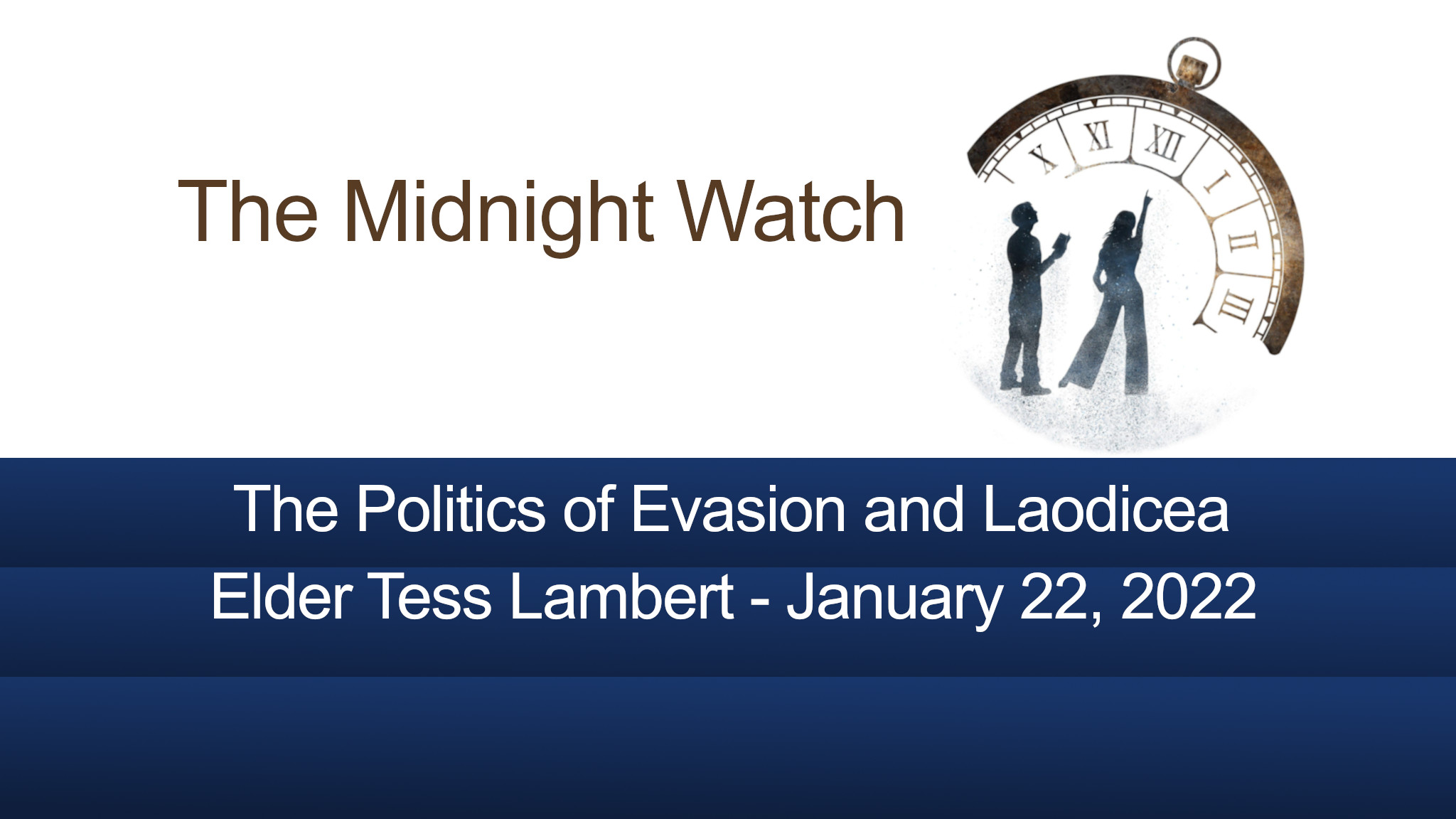 We will start with a prayer
 
Dear Lord, it seems just moments ago we stood in 2018 and watched you change the course of the movement. It's approaching three and a half years later. Lord I pray that we will learn the lessons from this history. May we not lose sight of the seriousness of a failure to educate ourselves properly, of a failure to see love in the messages given, of a failure to let the corrections change our hearts. Save your people I pray from their Laodicean condition, and I pray that you'll be with us now. In Jesus name, amen
15
May
2020
H
IoK
F
2012
Apis
Bull
2520
13
2nd Ad.
2021
1989
2001
2019
COP
SL
LC
2019
2021
2014
1989
2001
Accept date
Accept content
So I last taught on January 1, and I didn't get through all of that I wanted to cover. So this is really a completion of the January 1st presentation. We started but we ran out of time. 
 
I chose to focus that presentation on 2014. Adventism identifies correctly that it's all about the Sunday law, everything's all about the Sunday law. And as we walked out of the reform line of the priests, I wanted us to identify correctly what took place in that history, that it exists in two parts.
15
May
2020
H
IoK
F
2012
Apis
Bull
2520
13
2nd Ad.
2021
1989
2001
2019
COP
SL
LC
2019
2021
2014
1989
2001
Accept date
Accept content
1989 to 2014, accept that 2014 exists, it's prophetic context with all the implications for Adventism, for the United States, for a final generation. Someone said recently in someone else's presentation where lots of people commented and they should be grateful I wasn't there to answer them, I mean a lot of the comments not necessarily this one, “God led us with baby steps.” I don't agree. If you think that this was baby steps, the reason we need to repeat the history is because it impacts how we behave now. This was not gentle; I would suggest this entire reform line is brutal. 2012 is a neat example but it's not the only one.
15
May
2020
13
H
IoK
F
2012
Apis
Bull
2520
2nd Ad.
2021
1989
2001
2019
COP
SL
LC
2019
2021
2014
1989
2001
Accept date
Accept content
If you're here, 2012, you predict 2014 is the Sunday law, you find that it's about you and five other people in a world of billions that can't be right, numbers matter, do they? And then 2013 and 2014, 2014 passes, no Sunday issue, still no one agrees with you. 15, 16, 17, 18, you're really lonely and you're not shaken because you know it's right and people I've been trying to get through to for three and a half years saying don't talk about 2014 I want to know about Panium and expressing doubt because it's January 2022 and I haven't laid it out yet. What would those people have done in 2012?
15
May
2020
13
H
IoK
F
2012
Apis
Bull
2520
2nd Ad.
2021
1989
2001
2019
COP
SL
LC
2019
2021
2014
1989
2001
Accept date
Accept content
This is not being led gently. You could argue that God is doing the best He can, but I see the tests this movement has faced as brutal ones. If that was not the case more people would be here. But not one in 200 who's had an opportunity has accepted because I don't think they found it gentle.
15
May
2020
13
H
IoK
F
2012
Apis
Bull
2520
2nd Ad.
2021
1989
2001
2019
COP
SL
LC
2019
2021
2014
1989
2001
Accept date
Accept content
Accept the date exists, wait four to five years, start to see why, start to see the content. And from 1989 to 2014, how was that prophetic history laid out? How did you understand the 2520? How did you understand any of that prophetic content here and here? People waited for God to lead and for it to be laid out by the mouthpieces he chose to work through. I don't think it's disconnected from sexism or the Laodicean condition that you get to this period (2014-2021) female leadership and the content and the vast majority of the movement who stay with the movement say thank you for the theme now we will work equality out for ourselves and apply it how we want to.
15
May
2020
13
H
IoK
F
2012
Apis
Bull
2520
2nd Ad.
2021
1989
2001
2019
COP
SL
LC
here
2019
2021
2014
1989
2001
Accept date
Accept content
In 2019, how much of equality was understood? What was explained was no headship, no sexist standards in dress reform. God gave us two months only to internalize that before a new dispensation started and God was going to define for his people how to understand the prophetic message of gender equality. And most of the movement turned up off, most of the movement weren't listening by then, weren't willing to allow God to open up what equality had to look like. Because now the message shone a light on their own character. And now the person holding the torch is female. And after just 2 months to listen, we watch, absorb the German camp meeting, what that was to look like prophetically had to be laid out and the vast majority of people have decided to do that for themselves. To think the way Laodicean Adventist thought back here when they said we have our own personal experience, we will wait for God to tell us directly, not through a human being. That's the same mindset that made Adventism reject the earlier messages.
15
May
2020
13
H
IoK
F
2012
Apis
Bull
2520
2nd Ad.
2021
1989
2001
2019
COP
SL
LC
Raphia
*Feminism*
2019
2021
2014
1989
2001
Accept date
Accept content
2019, Raphia, occurred throughout the year as Putin took over more and more spheres of influence. Raphia, feminism, external and internal. A Time magazine headline from 2019, How Putin Built a Ragtag Empire of Tyrants and Failing States, it was easily documented throughout the year. And the internal message towards the end of the year, the internal date is August and September and the German camp meeting. Feminism.
15
13
H
IoK
F
2012
Apis
Bull
2520
2nd Ad.
2021
1989
2001
2019
COP
SL
LC
Raphia
*Feminism*
2019
2021
2014
1989
2001
May
2020
Death
external
Accept date
Accept content
We enter a new dispensation, it's May of 2020. God is already warning us about the Apis bull to everyone thinking they're going to wait for God to tell them directly or equality looks like, to say simply what God is telling them, what you've done is taken a little bit of the message, a little bit of God, say no this is equality like Israel who said this is the Apis bull that led us out of Egypt, it is a representative of our God, but cast it in the mold of all the sexism and they still wanted to keep. And I want to make one point here, who messed up who? Did Israel go and mess up Egypt and make Egypt sexist or did Egypt mess up Israel? Because everyone's blaming Adventism, everyone's blaming Christianity. Right from here (May 2020) we should have been tracing it back, it's Egypt that did the damage to Israel not the other way around. It was marked by death, the external.
15
13
H
IoK
F
2012
Apis
Bull
2520
2nd Ad.
2021
1989
2001
2019
COP
SL
LC
Raphia
*Feminism*
2019
2021
2014
1989
2001
May
2020
Death
external
Accept date
Accept content
Internal, the warning, have to do the painful work of allowing others to identify your sexism, the same thing you were expected to do 1989-2014 that didn't hurt as much. From May of 20, Apis bull internal, death external.
15
13
H
IoK
F
2012
Apis
Bull
2520
2nd Ad.
2021
1989
2001
2019
COP
SL
LC
Raphia
*Feminism*
2019
2021
2014
1989
2001
May
2020
Aug. 21
Death
external
Afghan
LGBT
Accept date
Accept content
We come to about August 21. Here we find the end of the Afghanistan war as predicted and the subject of LGBT. I want to answer someone's question at this point in time. The person who asked this question asked it sometime ago and my difficulty in answering it privately is I don't think it's that simple. Some corners of the world over the last 3 years, especially those heavily influenced by a male leadership, have avoided teaching what I have presented, they have relied on their own material, or they have taught elder Parminder's and I strongly doubt they have taught that as he intended. And the level of equality in those corners of the world give an indication of the results of the way they have chosen to teach. So I just want to answer a question, but I don't want to spend a lot of time on it.
15
13
H
IoK
F
2012
Apis
Bull
2520
2nd Ad.
2021
1989
2001
2019
COP
SL
LC
Raphia
*Feminism*
2019
2021
2014
1989
2001
May
2020
Aug. 21
Death
external
Afghan
LGBT
Accept date
Accept content
The person asked we have accepted LGBT, he says members here in the ministry are asking if the movement will now accept bestiality and he said he wasn't sure how to answer them because maybe now that we have understood equality, maybe we would accept bestiality as a relationship. The reason I found that question difficult to answer is not because it doesn't have a very clear simple answer but because the root of the problem goes a lot deeper. What's the root of the problem with that question?
15
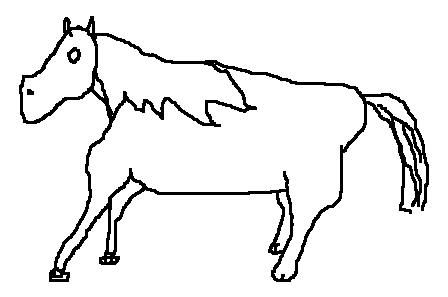 13
IoK
2012
Apis
Bull
2520
2nd Ad.
2021
1989
2001
2019
COP
SL
LC
Raphia
*Feminism*
2019
2021
2014
1989
2001
May
2020
Aug. 21
Death
external
Afghan
LGBT
Accept date
Accept content
•
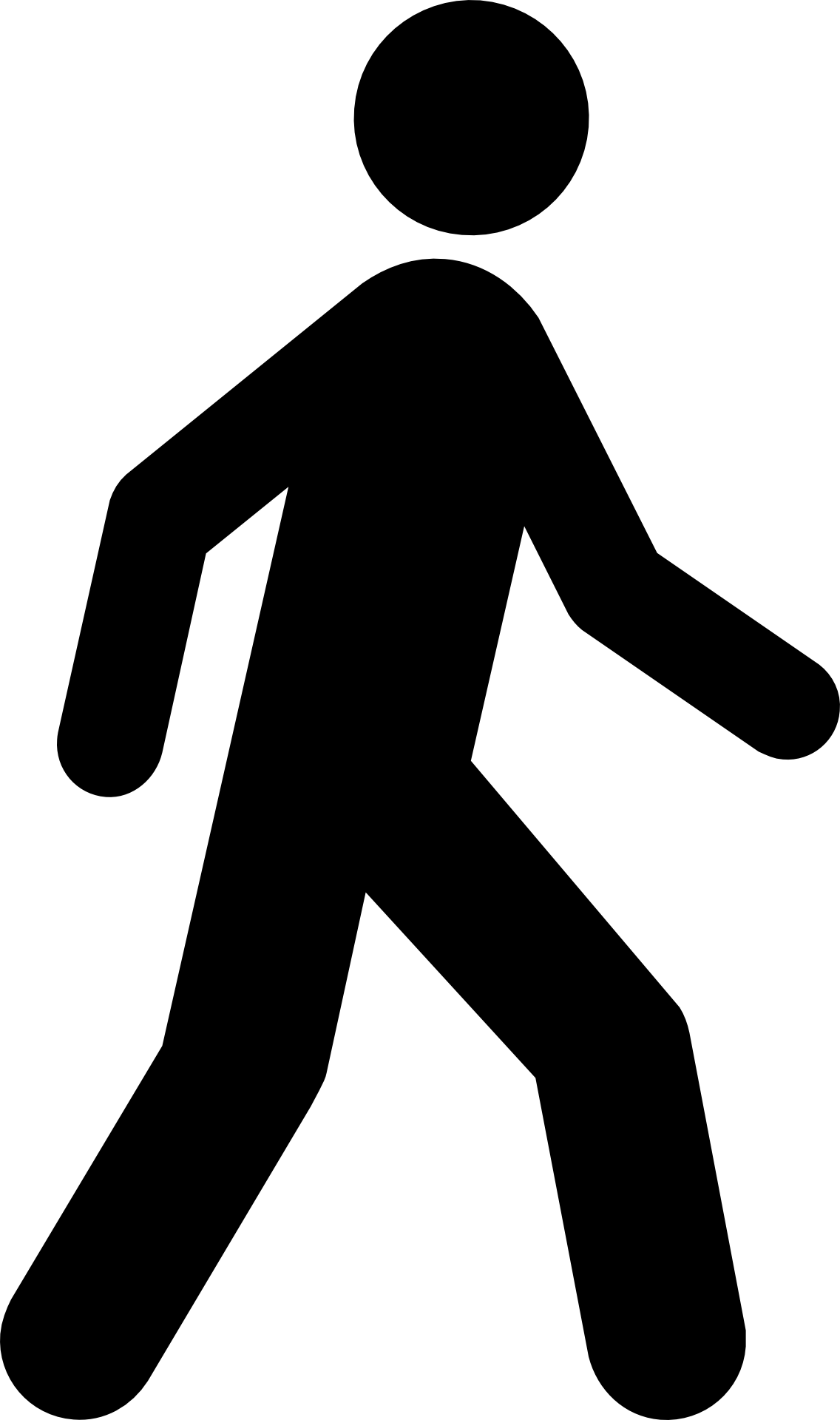 Let’s say you have this human being, and this human being is going to have a relationship with an animal. I'm not wanting to mock the question I am being very serious. If they were going to have a relationship with an animal, what does that relationship look like, where would you put the animal? Would you put the animal here? Or would you put the animal here? In brief, is this a relationship of equals, consenting equals or of necessity is this a relationship of headship?

•
15
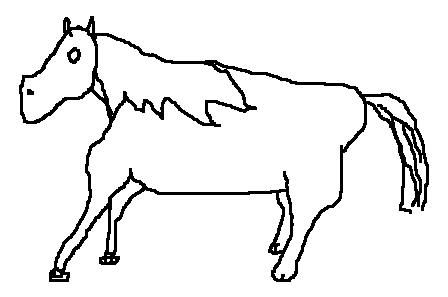 13
2012
Apis
Bull
2520
2nd Ad.
2021
1989
2001
2019
COP
SL
LC
Raphia
*Feminism*
2019
2021
2014
1989
2001
May
2020
Aug. 21
Death
external
Afghan
LGBT
Accept date
Accept content
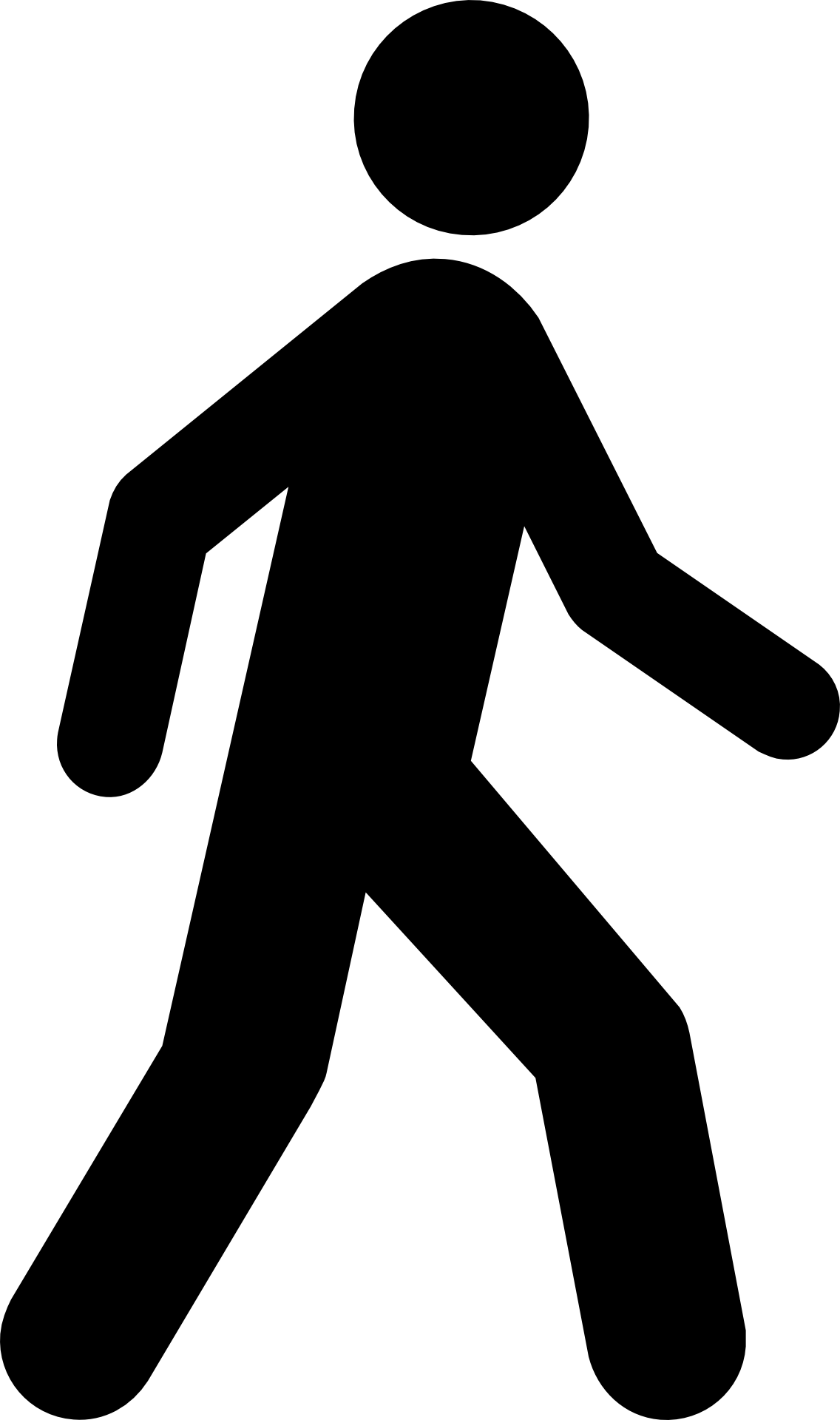 •
So people can say lots of reasons why it would be immoral: it's not natural, it's not how we were designed. The problem is those are the arguments used to argue against gay marriage, so I don't care much for those answers. My concern is when obviously multiple people have this question in the late months of 2021, my concern is I believe they've gone through the following process: for their life in a very strong fashion, it's been a man over a woman. And then we come to 2021 and we say homosexual relationships are good, they've still got this model in their heads, but they say okay it doesn't have to be female, now you can have a man down here, passive, now you can have a passive man.
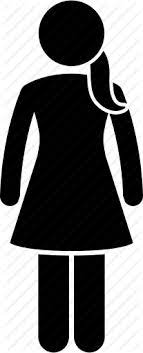 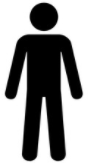 
•

15
13
2012
Apis
Bull
2520
2nd Ad.
2021
1989
2001
2019
COP
SL
LC
Raphia
*Feminism*
2019
2021
2014
1989
2001
May
2020
Aug. 21
Death
external
Afghan
LGBT
Accept date
Accept content
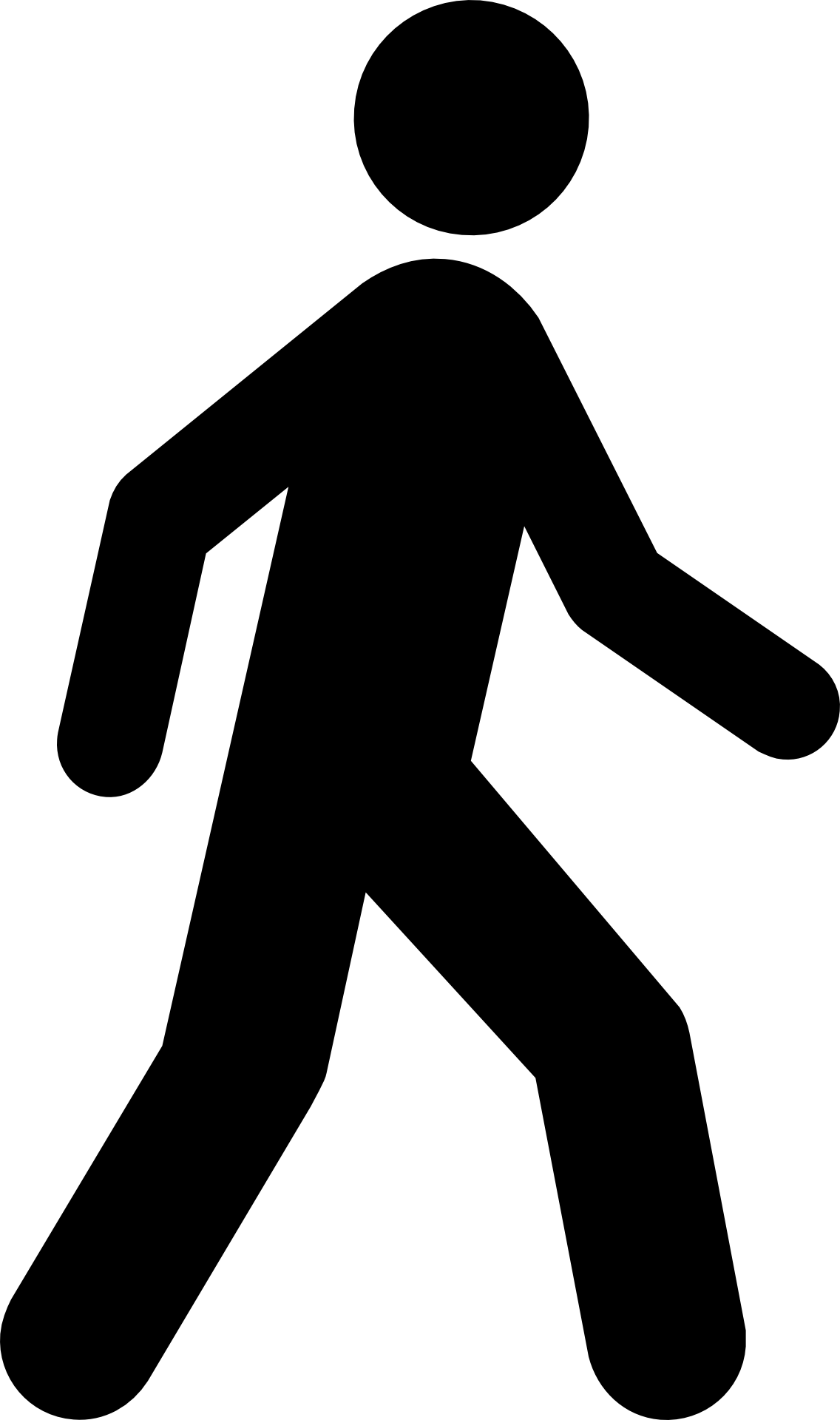 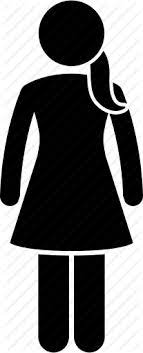 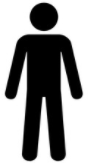 And it's only the places that hold to this, and the religions that hold to this that associate gay marriage, go from gay marriage, to say you might as well have an animal or a child. Because they're all relationships of ownership and control, no consent, no equality.

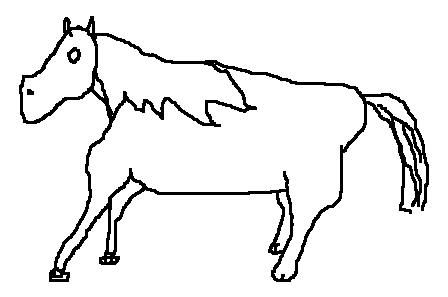 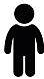 ownership and control, no consent, no equality
15
2012
Apis
Bull
2520
2nd Ad.
2021
1989
2001
2019
COP
SL
LC
Raphia
*Feminism*
2019
2021
2014
1989
2001
May
2020
Aug. 21
Death
external
Afghan
LGBT
Accept date
Accept content
F
M
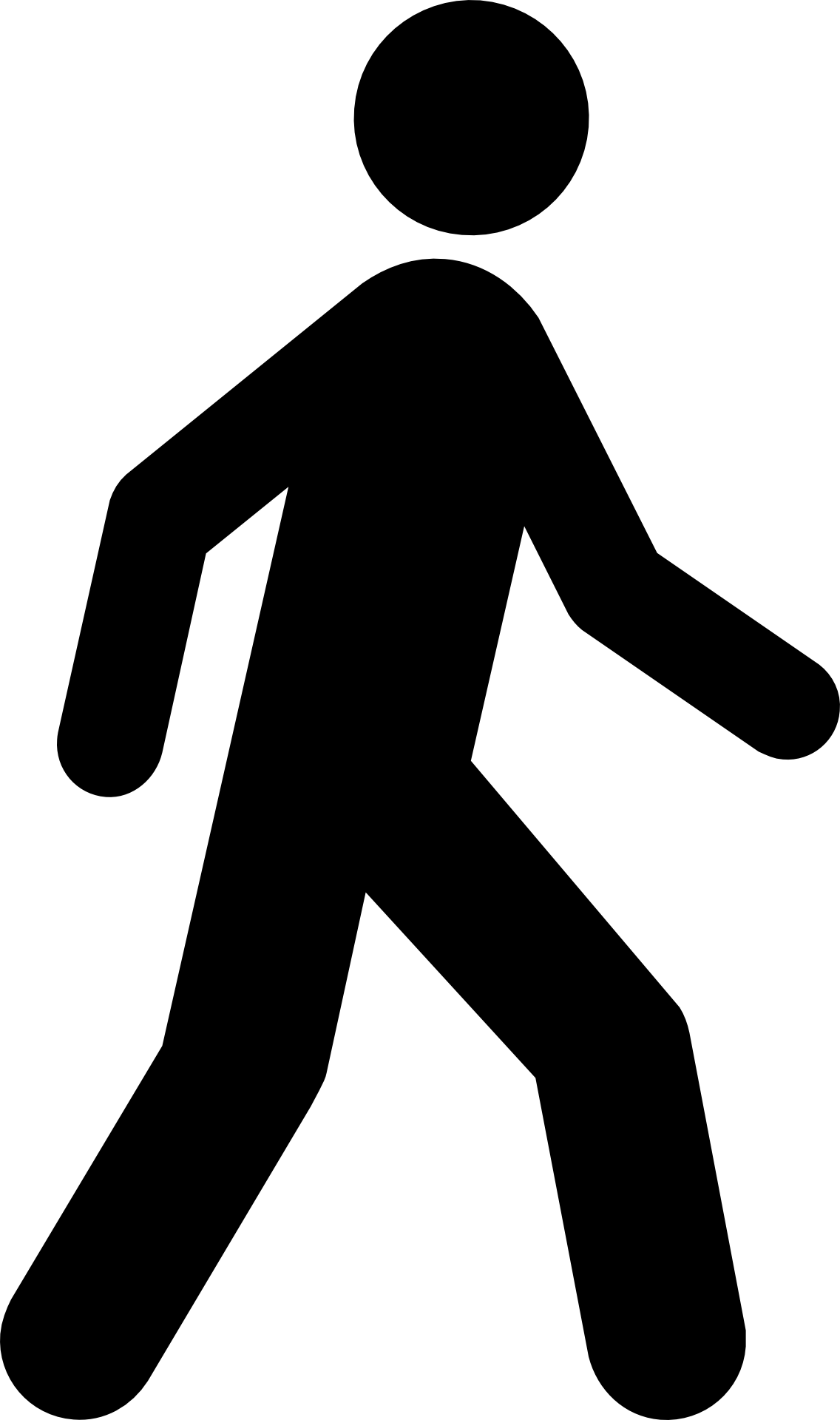 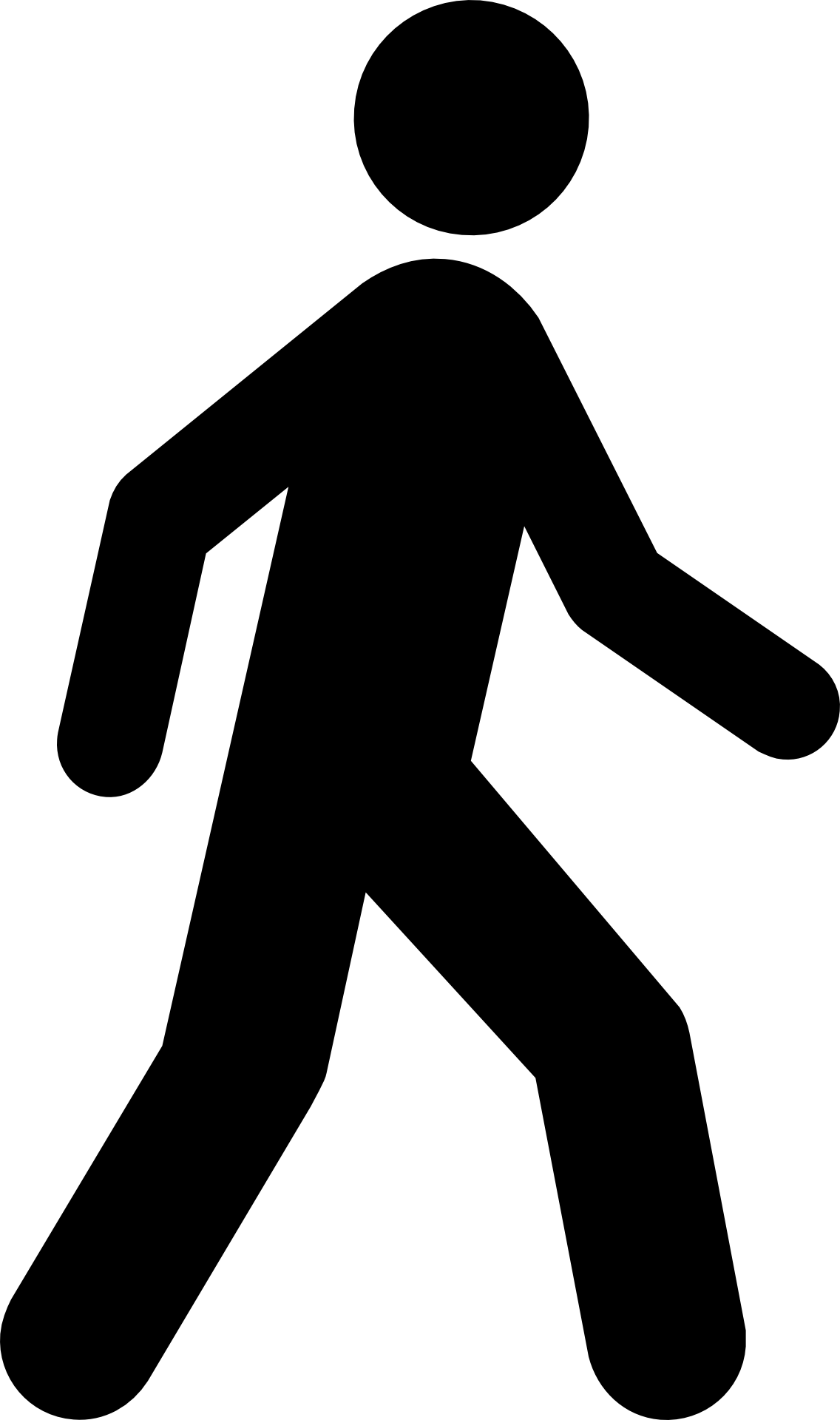 If people understood the message of equality, if the members wondering this had have been taught the messages of equality, and spent two years changing their mindset, I'm not going to draw her with long hair and a skirt to make her female, this is a woman, if they had got this existed, was God's intent, they would never have seen gay marriage put a man here or a woman and woman and started considering bestiality which inevitably has to bring up the question of pedophilia.
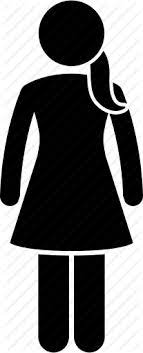 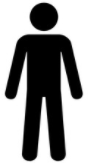 
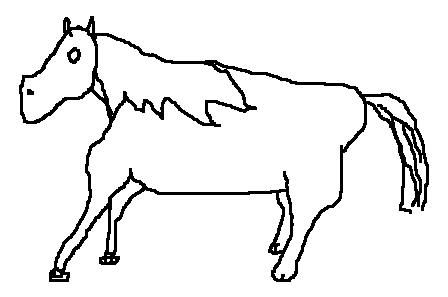 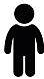 15
2012
Apis
Bull
2520
2nd Ad.
2021
1989
2001
2019
COP
SL
LC
Raphia
*Feminism*
2019
2021
2014
1989
2001
May
2020
Aug. 21
Death
external
Afghan
LGBT
Accept date
Accept content
F
M
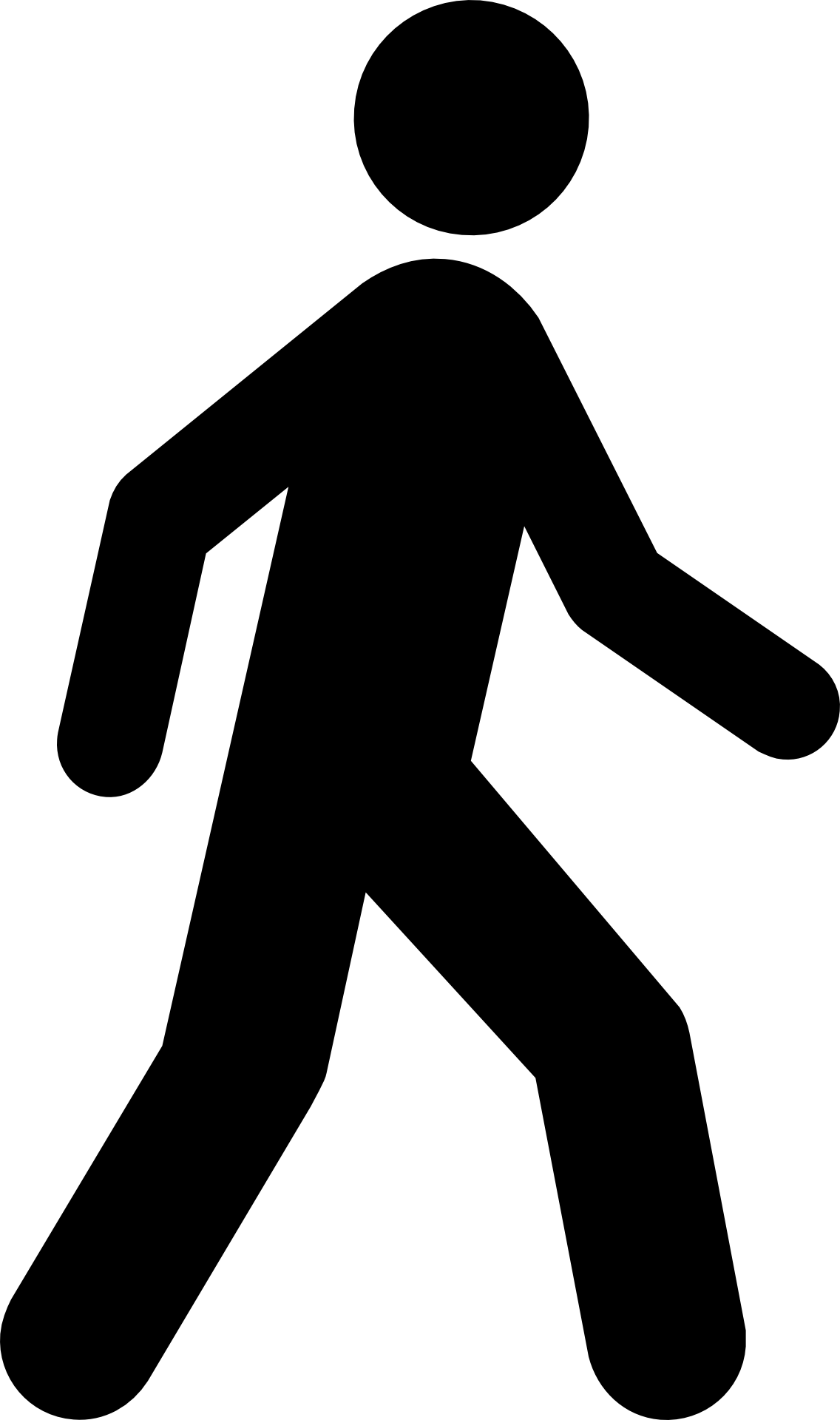 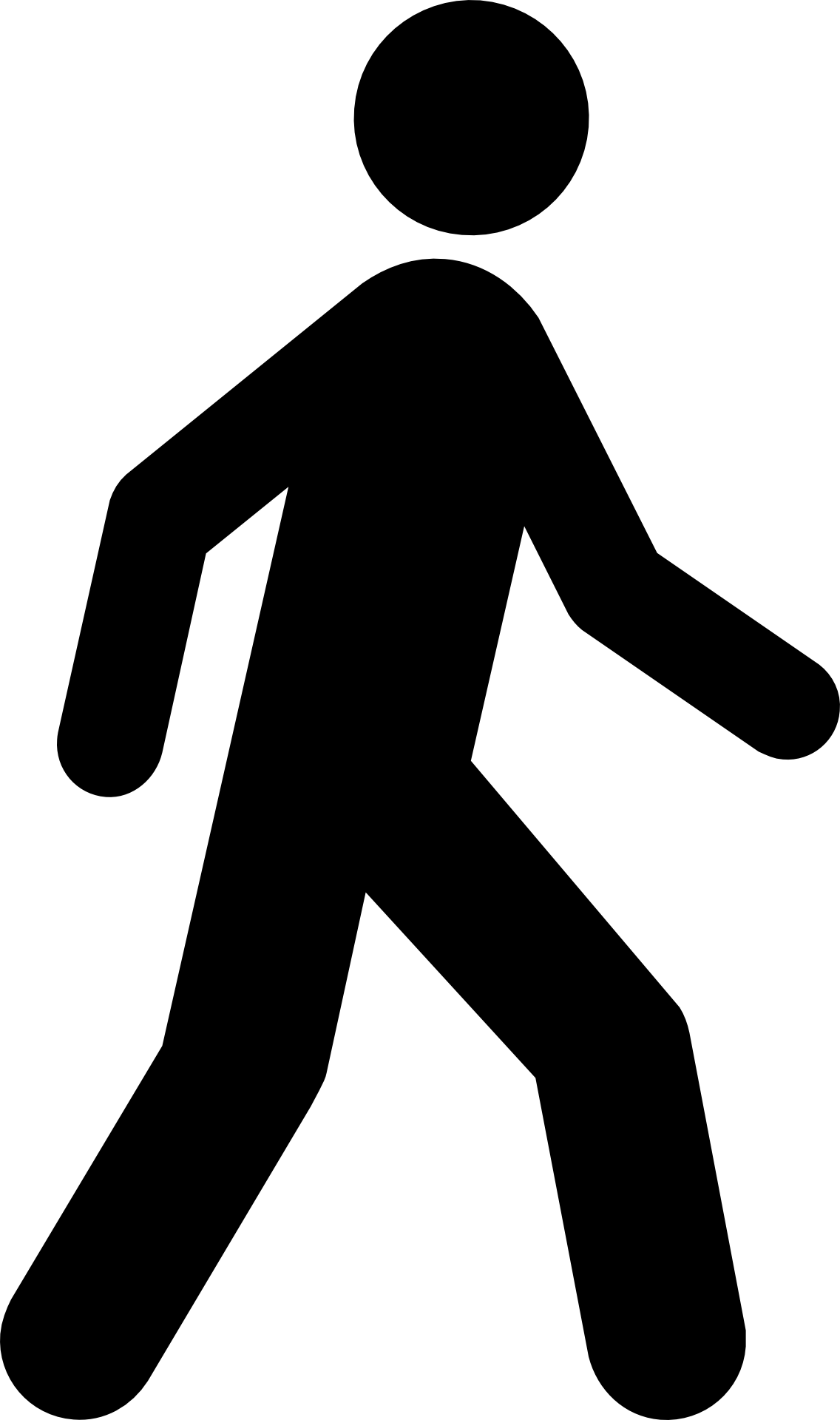 The only people who can go to that question are people who deep down believe that a woman in a relationship could ever have been replaced by an animal or a child. Because that's what they're saying, if you can lower a man to that standard can't you control animals as well. This is just some of the evidence, some more obvious some more subtle of the efforts once there was female leadership to believe that God would teach them individually what quality look like. It is also what happens when people do not approach the subject of LGBT squarely through the lens of gender equality, the order always mattered.
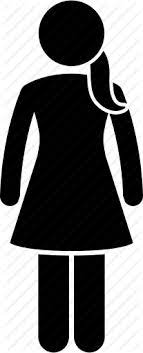 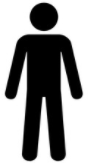 
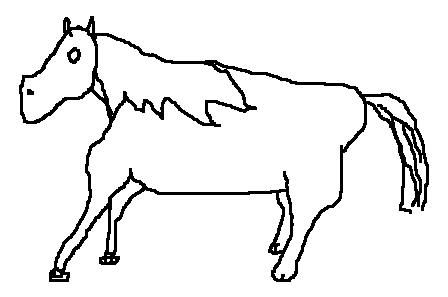 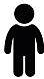 15
2012
Apis
Bull
2520
IoK
2019
Form.
2021
2nd Ad.
1989
2001
COP
SL
LC
Raphia
*Feminism*
2019
2021
2014
1989
2001
May
2020
Aug. 21
Death
external
Afghan
LGBT
Oct. 24
Radical
Feminism
Accept date
Accept content
2021, October 24th there's a presentation called Understanding Feminism. It is a preliminary study to a camp meeting starting on about the 27th. Those days might be different if you're outside of Australia. That camp meeting is going to cover radical feminism. What has already been taught about feminism from 2019 is going to get formalized because that's what 2021 is, it's been growing since the German camp meeting, formalized and late October 2021.
15
2012
Apis
Bull
2520
IoK
2019
Form.
2021
2nd Ad.
1989
2001
COP
SL
LC
Raphia
*Feminism*
2019
2021
2014
1989
2001
May
2020
Aug. 21
Death
external
Afghan
LGBT
Oct. 24
Radical
Feminism
Accept date
Accept content
I want to quote from a Wikipedia page, The Russo-Ukrainian Crisis, it's the page I'm sure being updated daily on what is unfolding between Russia, Ukraine and the West. It says, in October and November of 2021 Russia began amassing troops and military equipment near the border with Ukraine creating an international crisis and generating concerns over a potential invasion. 

Third paragraph down, the crisis has been described by commentators as one of the most intense since the Cold War. The aggravation of Russian Ukrainian relations occurred in late October and early November and was provoked by the first combat use of a Ukrainian drone. 

It lists some other events that clustered around that same time period. During the period from the evening of October 29th to the evening of October 31, (2 days,) the ceasefire regime Indunas Donetsk was violated 988 times. And in Luhansk 471 times in 2 days.
15
2021
2520
IoK
2019
Form.
2021
2nd Ad.
1989
2001
COP
SL
LC
Raphia
*Feminism*
2019
2021
2014
1989
2001
May
2020
Aug. 21
Death
external
Afghan
LGBT
Oct. 24
Radical
Feminism
Accept date
Accept content
WW1
      WW2
Cold War
2021
SL
2019
The Foreign Policy article from the end of 2021 said Putin ends the year on the center side stage. And as Biden pursued China for most of the year this looked very unlikely. I just want to remind us very briefly what we teach, World War I, World War II kind of overlapping. But this history is a period of time in a way that 2019 wasn't. And this is characterized by the Cold War on multiple levels (2021 to Sunday law.) 
Foreign Policy headline from last week, A New Cold War to Decide the Future of Europe and the World. I haven't wanted to concentrate on Panium, I'm just putting something up very simply for structure.
15
2021
2520
IoK
2019
Form.
2021
2nd Ad.
1989
2001
COP
SL
LC
Raphia
*Feminism*
2019
2021
2014
1989
2001
May
2020
Aug. 21
Death
external
Afghan
LGBT
Oct. 24
Radical
Feminism
Accept date
Accept content
WW1
      WW2
Cold War
2021
SL
2019
But the Supreme Court is also active in October regarding the court cases of Mississippi and Texas. So we have seen Panium, we're watching it play out which it will do for some years. We have compared it to 1989 but we also need to contrast it with 1989. So often people get fixed on one and forget the other. 1989 was like a new dawn for democracy, full of hope. People who wanted that regime to end, the World Wide Web giving a new access to information, now we have disinformation, people supporting their regime because of the way the World Wide Web has been weaponized. No hope and a fall towards authoritarianism. That's all I want to say about Panium, compare and contrast, so falling towards the Sunday law.
15
Cold War
2021
SL
2019
2021
2520
IoK
2019
Form.
2021
2nd Ad.
1989
2001
COP
SL
LC
Raphia
*Feminism*
2019
2021
2014
1989
2001
May
2020
Aug. 21
Death
external
Afghan
LGBT
Oct. 24
Radical
Feminism
Accept date
Accept content
Coming back to the last two dispensations, from 2014 to 2019 a slow effort to introduce the basic concept of gender equality. 2019 to 2021 whether or not people would be willing to have that laid out for them, taught by prophetic methodology, not through news articles. If this is a history of compromise from 2019 to Sunday law, it's all about compromise and we were given an external example. What was our external example?
15
2021
SL
2019
2021
2520
IoK
2019
Form.
2021
2nd Ad.
1989
2001
COP
SL
LC
Compromise
Raphia
*Feminism*
2019
2021
2014
1989
2001
May
2020
Aug. 21
Death
external
Afghan
LGBT
Oct. 24
Radical
Feminism
Accept date
Accept content
The Democrat Party, Biden. So if this is all about compromise (2019-2021), if it's that important where should you trace it to? Where did it come from? And don't say 2014, where do you trace it to if it's that important?
15
2021
SL
2019
2021
2520
IoK
2019
Form.
2021
2nd Ad.
1989
2001
COP
SL
LC
Compromise
Raphia
*Feminism*
2019
2021
2014
1989
2001
May
2020
Aug. 21
Death
external
Afghan
LGBT
Oct. 24
Radical
Feminism
Accept date
Accept content
1989, I want us to go back to 1989. 1988 George Bush Senior wins the presidential election. A little context: in World War II you had Franklin D Roosevelt, he was a Democrat, he led the United States until he died in 1945. 1945 he dies, from 1945 to 1988 a Democrat president has never won a second term, it's heavily dominated by the Republican Party. You have a Democrat president in Carter, people thought that was a disaster. In comes this attractive charismatic Hollywood celebrity, Ronald Reagan. And the Democrats think, it's okay to lose to him, he's so charismatic what hope do we have? They lost to him for a second term, I think of course we have, it's Reagan, even today he has this cult of personality. So they're not that worried about their political party. But then in 1988 they lose to George Bush Senior, not charismatic, not this Hollywood glow about him and the Democrats get scared. They could justify losing to Reagan, but it's been bad for half a century, it's the third loss in a row.
15
2021
SL
2019
2021
2520
IoK
2019
Form.
2021
2nd Ad.
1989
2001
COP
SL
LC
Compromise
The Politics of Evasion
William Galston
Raphia
*Feminism*
2019
2021
2014
1989
2001
May
2020
Aug. 21
Death
external
Afghan
LGBT
Oct. 24
Radical
Feminism
Accept date
Accept content
And a couple of Democrats get together and in 1989 they write a manifesto, it's called The Politics of Evasion, explaining the problems within their political party and what they needed to do to fix them. One of the main authors, there's more than one, is a Democrat named William Galston. I'm going to quote from two documents, the first is the original manifesto and the second is an article that he wrote in 2013 where he goes back and references that document, because he's trying to give helpful advice now to the Republican Party. The 2013 article which does show he wasn't reading political events correctly but that's a separate point it just shows that his logic is very faulty.
15
2021
SL
2019
2021
2520
IoK
2019
Form.
2021
2nd Ad.
1989
2001
COP
SL
LC
Compromise
The Politics of Evasion
William Galston
Raphia
*Feminism*
2019
2021
2014
1989
2001
May
2020
Aug. 21
Death
external
Afghan
LGBT
Oct. 24
Radical
Feminism
Accept date
Accept content
The Democratic party's 1988 presidential defeat demonstrated that the party's problems would not disappear as many had hoped once Ronald Reagan left the White House. Without a charismatic president to blame for their ills Democrats must now come face to face with reality. Too many Americans have come to see the party as inattentive to their economic interest, indifferent if not hostile to their moral sentiments and ineffective in defense of their National security.
15
2021
SL
2019
2021
2520
IoK
2019
Form.
2021
2nd Ad.
1989
2001
COP
SL
LC
Compromise
The Politics of Evasion
William Galston
Raphia
*Feminism*
2019
2021
2014
1989
2001
May
2020
Aug. 21
Death
external
Afghan
LGBT
Oct. 24
Radical
Feminism
Accept date
Accept content
This is from the 1989 document; this paper is an exploration of three pervasive themes in the politics of evasion. It then list the three, three myths that they need to fight.
The myth of liberal fundamentalism. They describe it, the first is the belief that the Democrats have failed because they have strayed from the true and pure faith of their ancestors
The myth of mobilization.  The second is the belief that Democrats need not alter public perceptions of their party but can regain the presidency by getting current non-participants to vote, (minority votes.) (The myth of mobilization, we can keep angering all of the others if we just mobilize the minority groups we will win)
The myth of the congressional bastion The third is the belief that there is nothing fundamentally wrong with the Democratic party. There is no realignment going on and the proof is that the Democrats still control the majority of offices below the presidency.
15
2021
SL
2019
2021
2520
IoK
2019
Form.
2021
2nd Ad.
1989
2001
COP
SL
LC
Compromise
The Politics of Evasion
William Galston
Raphia
*Feminism*
2019
2021
2014
1989
2001
May
2020
Aug. 21
Death
external
Afghan
LGBT
Oct. 24
Radical
Feminism
Accept date
Accept content
Back to the 2013 article, we, (the authors,) we're under no illusions that those changes would come without a fight. There is indeed a fight but the changes happened. (Skipping some) Holding on to control of Congress permitted some Democrats to think things weren't that bad. (They lost that majority in a couple of years time by the way). So in the summer of 1989 we sat down to write The Politics of Evasion, which the newly formed Progressive Policy Institute published that September. The essay was a frontal assault on three myths that Democrats have been using to explain away a series of dismal defeats. Our depiction of the party's political standing was blunt, without a charismatic president to blame for their ills Democrats must now come face to face with reality, too many Americans have come to see the party as inattentive to their economic interests, indifferent if not hostile to their moral sentiments and ineffective in National security. As is often the case when you set out to discourage cherished illusions, most of our fellow Democrats were not happy. For some years after we were not very popular. There were however some important exceptions, notably a young Governor from Arkansas with presidential ambitions, Bill Clinton and his allies took the findings of The Politics of Evasion to heart and Clinton became the first Democratic president to win two terms in a row since Franklin D. Roosevelt.
15
2021
SL
2019
2021
2520
IoK
2019
Form.
2021
2nd Ad.
1989
2001
COP
SL
LC
Compromise
The Politics of Evasion
William Galston
Raphia
*Feminism*
2019
2021
2014
1989
2001
May
2020
Aug. 21
Death
external
Afghan
LGBT
Oct. 24
Radical
Feminism
Accept date
Accept content
So The Politics of Evasion did not make the authors popular except in a small circle that took it to heart. What did Bill Clinton do to win a second term?
 
It's actually a really long list, but two things on that list he did in 1996 was to sign The Defensive Marriage Act and also attack immigration. Why is he doing those things? He had friends who were homosexual, he didn't like the Act. Was this document correct?
15
2021
SL
2019
2021
2520
IoK
2019
Form.
2021
2nd Ad.
1989
2001
COP
SL
LC
Compromise
The Politics of Evasion
William Galston
Raphia
*Feminism*
2019
2021
2014
1989
2001
May
2020
Aug. 21
Death
external
Afghan
LGBT
Oct. 24
Radical
Feminism
Accept date
Accept content
I want to argue they were, they were spot on, their analysis is accurate, the fact that Clinton followed this document to win two terms is evidence that it works.
 
We argued that there were simply not enough liberals in the electorate to carry the party to victory to win it would need to both hold on to liberals and attract a substantial majority of the moderate vote. Three years later Bill Clinton sought to do that, running for president as a new democrat he famously promised to end welfare as we know it, campaigned against outsized budget deficits and trade protectionism and proposed to reinvent government, not expand it.
15
2021
SL
2019
2021
2520
IoK
2019
Form.
2021
2nd Ad.
1989
2001
COP
SL
LC
Compromise
The Politics of Evasion
William Galston
Raphia
*Feminism*
2019
2021
2014
1989
2001
May
2020
Aug. 21
Death
external
Afghan
LGBT
Oct. 24
Radical
Feminism
Accept date
Accept content
I want to work backwards and just make some comment on these three myths. 
Could they make a great difference if they just tried to hold the lower offices? That gets debunked. 
 
Could they win if they just mobilized enough minority groups? A bit more now than then, for then absolutely not. The demographics have changed over the last 30 years.
The myth of liberal fundamentalism 
The myth of mobilization  
The myth of the congressional bastion
15
2021
SL
2019
2021
2520
IoK
2019
Form.
2021
2nd Ad.
1989
2001
COP
SL
LC
Compromise
The Politics of Evasion
William Galston
Raphia
*Feminism*
2019
2021
2014
1989
2001
May
2020
Aug. 21
Death
external
Afghan
LGBT
Oct. 24
Radical
Feminism
Accept date
Accept content
But it's their first myth that should take most of our attention. Reading from the 1989 document, It is clear that the Democratic party is a actually moderate liberal coalition party and not a liberal party. A positioning likely to yield positive results in the years to come. Worst of all while insisting that they represent the popular will, contemporary liberals have lost touch with the American people. During its heyday the liberal governing coalition brought together white working-class voters and minorities with a smattering of professionals and reformers. Over the past 20 years however liberal fundamentalism has meant a coalition increasingly dominated by minority groups and white elites.
The myth of liberal fundamentalism 
The myth of mobilization  
The myth of the congressional bastion
15
2021
SL
2019
2021
2520
IoK
2019
Form.
2021
2nd Ad.
1989
2001
COP
SL
LC
Compromise
The Politics of Evasion
William Galston
Raphia
*Feminism*
2019
2021
2014
1989
2001
May
2020
Aug. 21
Death
external
Afghan
LGBT
Oct. 24
Radical
Feminism
Accept date
Accept content
So what they are saying is the party is trying to be too liberal fundamentalist. And because of that they haven't attended to the needs of the middle class, white working demographic.
The myth of liberal fundamentalism 
The myth of mobilization  
The myth of the congressional bastion
15
2021
SL
2019
2021
2520
IoK
2019
Form.
2021
2nd Ad.
1989
2001
COP
SL
LC
Compromise
The Politics of Evasion
William Galston
Raphia
*Feminism*
2019
2021
2014
1989
2001
May
2020
Aug. 21
Death
external
Afghan
LGBT
Oct. 24
Radical
Feminism
Accept date
Accept content
The second excuse used to avoid confronting the need for a comprehensive review of the policies of the democratic party is 'it's all race.' According to this thesis the major themes of the past two decades which Republicans have exploited so effectively are all products of and codes for racial divisions. Whatever the ostensible issue, crime, public safety, the death penalty, jobs, the real issues are race because the Democratic party has embraced the right but unpopular position on racial justice. It has paid a heavy price among voters who do not share this view.
The myth of liberal fundamentalism 
The myth of mobilization  
The myth of the congressional bastion
15
2021
SL
2019
2021
2520
IoK
2019
Form.
2021
2nd Ad.
1989
2001
COP
SL
LC
Compromise
The Politics of Evasion
William Galston
Raphia
*Feminism*
2019
2021
2014
1989
2001
May
2020
Aug. 21
Death
external
Afghan
LGBT
Oct. 24
Radical
Feminism
Accept date
Accept content
I want us to see the subtlety of it, one of the main things for the Democrat Party, if there's an issue with crime there's an issue with racism, there's an issue with jobs as a main component of racism.
The myth of liberal fundamentalism 
The myth of mobilization  
The myth of the congressional bastion
15
2021
SL
2019
2021
2520
IoK
2019
Form.
2021
2nd Ad.
1989
2001
COP
SL
LC
Compromise
The Politics of Evasion
William Galston
Raphia
*Feminism*
2019
2021
2014
1989
2001
May
2020
Aug. 21
Death
external
Afghan
LGBT
Oct. 24
Radical
Feminism
Accept date
Accept content
Nothing can be done about this, continues the argument, repositioning is out of the question because it would come at the expense of the party's moral integrity. Democrats duty then is to stand fast, bear witness, take their lumps and hope that the American people will eventually agree with them. No one should doubt the continuing power of racial conflict in American politics, but it is one thing to say that race matters and quite another to say that it dominates everything.
The myth of liberal fundamentalism 
The myth of mobilization  
The myth of the congressional bastion
15
2021
SL
2019
2021
2520
IoK
2019
Form.
2021
2nd Ad.
1989
2001
COP
SL
LC
Compromise
The Politics of Evasion
William Galston
Raphia
*Feminism*
2019
2021
2014
1989
2001
May
2020
Aug. 21
Death
external
Afghan
LGBT
Oct. 24
Radical
Feminism
Accept date
Accept content
So they're saying no, we get it, we agree race is important. No one should doubt that racial conflict continues to be a continuing issue. But it's one thing to say that racism matters, it's another thing to say that it dominates everything. It's tough on crime, that isn't a race issue is it? Go back to African and American newspapers from the day, magazines, go back to their leaders, go back to their voting records. There was plenty calling for war on drugs saying lock them up for life, war on drugs, that's not racism is it? We agreed that it matters but do you just want to hand the entire country to the Republican Party? And just hope that at some point you'll change people's minds?
The myth of liberal fundamentalism 
The myth of mobilization  
The myth of the congressional bastion
15
2021
SL
2019
2021
2520
IoK
2019
Form.
2021
2nd Ad.
1989
2001
COP
SL
LC
Compromise
The Politics of Evasion
William Galston
Raphia
*Feminism*
2019
2021
2014
1989
2001
May
2020
Aug. 21
Death
external
Afghan
LGBT
Oct. 24
Radical
Feminism
Accept date
Accept content
So it's one thing for us to say that sexism matters. Remember it's end of 2019, from  2019 to 2021, it's one thing to say that sexism matters but it's another thing to say that liberal feminism is sexist, that the beauty industry is sexism, that the dowry system is gender slavery, that the way members interact with female leadership is sexist, that the root of homophobia is sexism. Sexism isn't everything, is it? Hasn't been a problem in your ministry? Or in your behavior? In the messages you sent to women? In a question about bestiality? It's not sexism to look at 1888 and 1850 and say even though it's God who lined up 1850’s slavery, to 1940’s Holocaust, to 2020’s sexism, if that seems extreme to you, I didn't do that. That didn't come from me, that's God's compare and contrast, that's God showing how serious it is.
The myth of liberal fundamentalism 
The myth of mobilization  
The myth of the congressional bastion
Slavery        Holocaust        Sexism
15
2021
SL
2019
2021
2520
IoK
2019
Form.
2021
2nd Ad.
1989
2001
COP
SL
LC
Compromise
The Politics of Evasion
William Galston
Raphia
*Feminism*
2019
2021
2014
1989
2001
May
2020
Aug. 21
Death
external
Afghan
LGBT
Oct. 24
Radical
Feminism
Accept date
Accept content
The myth of liberal fundamentalism 
The myth of mobilization  
The myth of the congressional bastion
Let's skip 1888, by the way 1888 is not the national Sunday law, it's a history like Panium, it's warning of but it's not the national Sunday law. And AT Jones isn't holding back, I'm not calling for a public evangelism, but so much of the language of tolerance, gentleness, grace, leading people gently, don't drop everything at one time, start with Seventh-day Adventist, that's fine, I agree. (video froze, inaudible)
15
2021
SL
2019
2021
2520
IoK
2019
Form.
2021
2nd Ad.
1989
2001
COP
SL
LC
Compromise
The Politics of Evasion
William Galston
Raphia
*Feminism*
2019
2021
2014
1989
2001
May
2020
Aug. 21
Death
external
Afghan
LGBT
Oct. 24
Radical
Feminism
Accept date
Accept content
The myth of liberal fundamentalism 
The myth of mobilization  
The myth of the congressional bastion
(I’ll restart my point) We're discussing 1989 and Democratic compromise, we're discussing how the party shifted in 1989, how that shift allowed them to regain some political power in Washington. One of the points made is that they were too fundamentalist, they're making issues about race when they kind of aren't. We of course believe in grace and love, but over and over and over again in this movement those arguments are code for the Laodicean condition. One of the benefits of wanting to understand Ellen White's position on gender was reading extensively of her writings.
15
2021
SL
2019
2021
2520
IoK
2019
Form.
2021
2nd Ad.
1989
2001
COP
SL
LC
Compromise
The Politics of Evasion
William Galston
Raphia
*Feminism*
2019
2021
2014
1989
2001
May
2020
Aug. 21
Death
external
Afghan
LGBT
Oct. 24
Radical
Feminism
Accept date
Accept content
The myth of liberal fundamentalism 
The myth of mobilization  
The myth of the congressional bastion
Not just of gender but of anything I could find and if you want to throw a quote in the chat as has been done in other presentations, talking about the need for humility and tolerance, I'll send a whole heap of quotes back where she doesn't seem humble or tolerant. There is nothing better that Laodiceanism is better at than taking Ellen White out of context, misunderstanding her work and then posting quotes about grace and love. I know that when I'm sharing quotes of hers, I only have time for one, but I trust it because of the weight of writings that back up the application I make of that quote.
15
2021
SL
2019
2021
2520
IoK
2019
Form.
2021
2nd Ad.
1989
2001
COP
SL
LC
Compromise
The Politics of Evasion
William Galston
Raphia
*Feminism*
2019
2021
2014
1989
2001
May
2020
Aug. 21
Death
external
Afghan
LGBT
Oct. 24
Radical
Feminism
Accept date
Accept content
The myth of liberal fundamentalism 
The myth of mobilization  
The myth of the congressional bastion
In August-September of 2019, we're at the German camp meeting, it's Sabbath. Different language groups divide for Sabbath School, the United States takes one group, they all discuss grace and love and tolerance, completely losing sight of the prophetic message or the point in history they had arrived at. A few days later their leader says he's returning to Laodicea and all those with grace, love and tolerance said amen. I would suggest they had never left; the mindset was still there. And it gets made so subtle but ever since late 2019 what elder Parminder and I have been fighting in this movement is the Laodicean condition.
15
2021
SL
2019
2021
2520
IoK
2019
Form.
2021
2nd Ad.
1989
2001
COP
SL
LC
Compromise
The Politics of Evasion
William Galston
Raphia
*Feminism*
2019
2021
2014
1989
2001
May
2020
Aug. 21
Death
external
Afghan
LGBT
Oct. 24
Radical
Feminism
Accept date
Accept content
The myth of liberal fundamentalism 
The myth of mobilization  
The myth of the congressional bastion
I would argue it's stronger now than it's ever been and it's not intolerant people pointing out other’s mistakes, it's not rude women saying, ‘stop saying sister,’ it's the Laodicean responders, women as well as men saying first, you called out my sexism and you made me feel bad. That's conservativism isn't it, only conservative makes you feel bad. So the arguments develop subtly around this type of thinking
15
2021
SL
2019
2021
2520
IoK
2019
Form.
2021
2nd Ad.
1989
2001
COP
SL
LC
Compromise
The Politics of Evasion
William Galston
Raphia
*Feminism*
2019
2021
2014
1989
2001
May
2020
Aug. 21
Death
external
Afghan
LGBT
Oct. 24
Radical
Feminism
Accept date
Accept content
The myth of liberal fundamentalism 
The myth of mobilization  
The myth of the congressional bastion
Must have success with Adventism in the world
Must have success with Adventism in the world, you can't win a presidential election, can't make a difference, come on Democrat Party sexism isn't in this issue, my favorite issue, my lack of support to female Bible workers is only my personality. If you don't meet people where they're at you'll never win an election and be able to gently coax the American public a little further forward.
15
2021
SL
2019
2021
2520
The Politics of Evasion
William Galston
IoK
2019
Form.
2021
2nd Ad.
1989
2001
COP
SL
LC
Compromise
Raphia
*Feminism*
2019
2021
2014
1989
2001
May
2020
Aug. 21
Death
external
Afghan
LGBT
Oct. 24
Radical
Feminism
Accept date
Accept content
The myth of liberal fundamentalism 
The myth of mobilization  
The myth of the congressional bastion
Must have success with Adventism in the world
I'm not saying we're not nice to people, you can say the truth really nicely and it still won't look nice or humble if it's cutting and hurt someone. But just win an election, meet the people where they're at, get them in then you can start coaxing them further and further and further. So of course, we're going to be nice, we're not talking about beating someone over the head. My problem isn't necessarily what you're going to want to say to other people because the priests have such hurt feelings over this history 2019 to 2021, frankly this isn’t even about what they think the Levites will do.
15
2021
SL
2019
2021
2520
The Politics of Evasion
William Galston
IoK
2019
Form.
2021
2nd Ad.
1989
2001
COP
SL
LC
Compromise
Raphia
*Feminism*
2019
2021
2014
1989
2001
May
2020
Aug. 21
Death
external
Afghan
LGBT
Oct. 24
Radical
Feminism
Accept date
Accept content
The myth of liberal fundamentalism 
The myth of mobilization  
The myth of the congressional bastion
Must have success with Adventism in the world
This is how this group of people feel about having their sexism pointed out. Must have success with Adventism in the world, this was very strong at the beginning of 2020 when people started criticizing good advice because you won't win people (myth of liberal fundamentalism) criticize the Sabbath you won't win people, they won't vote for you, criticize the use of the charts, they won't vote for you. It's more subtle but the same arguments are made today.
15
2021
SL
2019
2021
2520
The Politics of Evasion
William Galston
IoK
2019
Form.
2021
2nd Ad.
1989
2001
COP
SL
LC
Compromise
Raphia
*Feminism*
2019
2021
2014
1989
2001
May
2020
Aug. 21
Death
external
Afghan
LGBT
Oct. 24
Radical
Feminism
Accept date
Accept content
The myth of liberal fundamentalism 
The myth of mobilization  
The myth of the congressional bastion
Must have success with Adventism in the world
Grace, love and tolerance
So it gets masked with grace,  love and tolerance and the whole point is ‘sexism isn't everything.’ Elder Tess isn't pointing out a prophetic message about the Sunday law test, she is a woman screaming in a restaurant about a little fly on her shoulder waiting for that good male waiter to come and shoo the fly for me so I can stop hysterically screaming about gender equality. I guess even those who oppose my work like to use parables, but sexism isn't everything. And even in that story of a hysterical screaming woman they don't see their own sexism.
15
2021
SL
2019
2021
2520
The Politics of Evasion
William Galston
IoK
2019
Form.
2021
2nd Ad.
1989
2001
COP
SL
LC
Compromise
Raphia
*Feminism*
2019
2021
2014
1989
2001
May
2020
Aug. 21
Death
external
Afghan
LGBT
Oct. 24
Radical
Feminism
Accept date
Accept content
The myth of liberal fundamentalism 
The myth of mobilization  
The myth of the congressional bastion
Must have success with Adventism in the world
Grace, love and tolerance
Ellen White said from the beginning of her ministry every single time she corrected someone they claimed she'd been inappropriately influenced by others. And one of the latest examples of someone telling me I’d been inappropriately influenced then went and posted the following: science has proven men can only unconditionally love a woman and science has proven that women can only unconditionally love a child. Was that, despite what is not hidden, it's the blind have learned to see I have not been inappropriately influenced when I question whether or not gender equality has been taught properly.
15
2021
SL
2019
2021
2520
The Politics of Evasion
William Galston
IoK
2019
Form.
2021
2nd Ad.
1989
2001
COP
SL
LC
Compromise
Raphia
*Feminism*
2019
2021
2014
1989
2001
May
2020
Aug. 21
Death
external
Afghan
LGBT
Oct. 24
Radical
Feminism
Accept date
Accept content
The myth of liberal fundamentalism 
The myth of mobilization  
The myth of the congressional bastion
Must have success with Adventism in the world
Grace, love and tolerance
What is the Laodicean condition? You may complain I throw quotes, but I've read enough to choose these as fitting the context Ellen White gives. Notice the confusion people have with her work, in my last vision I was shown that even this decided message of the true witness had not accomplished the design of God. The people slumber on in their sins, they continue to declare themselves rich and having need of nothing. Many inquire why are all these reproofs given, why do the testimonies continually charge us with backsliding and with grievous sins? We love the truth, (we love equality) we are prospering, we are in no need of these testimonies of warning and reproof. (I put quality in there.)
15
2021
SL
2019
2021
2520
The Politics of Evasion
William Galston
IoK
2019
Form.
2021
2nd Ad.
1989
2001
COP
SL
LC
Compromise
Raphia
*Feminism*
2019
2021
2014
1989
2001
May
2020
Aug. 21
Death
external
Afghan
LGBT
Oct. 24
Radical
Feminism
Accept date
Accept content
The myth of liberal fundamentalism 
The myth of mobilization  
The myth of the congressional bastion
Must have success with Adventism in the world
Grace, love and tolerance
What is the Laodicean condition? You may complain I throw quotes, but I've read enough to choose these as fitting the context Ellen White gives. Notice the confusion people have with her work, in my last vision I was shown that even this decided message of the true witness had not accomplished the design of God. The people slumber on in their sins, they continue to declare themselves rich and having need of nothing. Many inquire why are all these reproofs given, why do the testimonies continually charge us with backsliding and with grievous sins? We love the truth, (we love equality) we are prospering, we are in no need of these testimonies of warning and reproof. (I put equality in there.)
15
2021
SL
2019
2021
2520
The Politics of Evasion
William Galston
IoK
2019
Form.
2021
2nd Ad.
1989
2001
COP
SL
LC
Compromise
Raphia
*Feminism*
2019
2021
2014
1989
2001
May
2020
Aug. 21
Death
external
Afghan
LGBT
Oct. 24
Radical
Feminism
Accept date
Accept content
The myth of liberal fundamentalism 
The myth of mobilization  
The myth of the congressional bastion
Must have success with Adventism in the world
Grace, love and tolerance
We love equality, we love the Midnight Cry, we're prospering as a movement, aren't we? No, we're not. Why don't you just talk about Panium, just give us a date, it's the formalization for the Sunday law, don't you know the date yet? I'm not presenting this because it's all I have to teach; I'm presenting this because this is where my priorities lay, and I believe that is prophetically accurate. What's the Laodicean condition? It's blindness. What does Ellen White say is the greatest reason people are blind? The greatest reason that people today are Laodicean?
15
2021
SL
2019
2021
2520
The Politics of Evasion
William Galston
IoK
2019
Form.
2021
2nd Ad.
1989
2001
COP
SL
LC
Compromise
Raphia
*Feminism*
2019
2021
2014
1989
2001
May
2020
Aug. 21
Death
external
Afghan
LGBT
Oct. 24
Radical
Feminism
Accept date
Accept content
The myth of liberal fundamentalism 
The myth of mobilization  
The myth of the congressional bastion
Must have success with Adventism in the world
Grace, love and tolerance
I have been shown that the greatest reason why the people of God are now found in this state of spiritual blindness is that they will not receive correction. It's offensive to them. Many have despised the reproofs and warnings given them, the true witness condemns the lukewarm condition of the people of God which gives Satan great power over them in this waiting and watching time (of Raphia to Panium). The selfish, the proud and the lovers of sin are ever assailed with doubts. Satan has ability to suggest doubts and to devise objections to the 'tolerant gentle?' testimony that God sends. Pointed testimony, she doesn't say tolerant.
15
2021
SL
2019
2021
2520
The Politics of Evasion
William Galston
IoK
2019
Form.
2021
2nd Ad.
1989
2001
COP
SL
LC
Compromise
Raphia
*Feminism*
2019
2021
2014
1989
2001
May
2020
Aug. 21
Death
external
Afghan
LGBT
Oct. 24
Radical
Feminism
Accept date
Accept content
The myth of liberal fundamentalism 
The myth of mobilization  
The myth of the congressional bastion
Must have success with Adventism in the world
Grace, love and tolerance
Many think it a virtue a mark of intelligence to be unbelieving and to question and quibble. Those who desire to doubt will have plenty of room, God does not propose to remove all occasion for unbelief. He gives evidence which must be carefully investigated with a humble mind and a teachable spirit and all should decide from the weight of evidence.
15
2021
SL
2019
2021
2520
The Politics of Evasion
William Galston
IoK
2019
Form.
2021
2nd Ad.
1989
2001
COP
SL
LC
Compromise
Raphia
*Feminism*
2019
2021
2014
1989
2001
May
2020
Aug. 21
Death
external
Afghan
LGBT
Oct. 24
Radical
Feminism
Accept date
Accept content
The myth of liberal fundamentalism 
The myth of mobilization  
The myth of the congressional bastion
Must have success with Adventism in the world
Grace, love and tolerance
You can look behind you at the weight of evidence and you have to decide for yourself whether it’s Laodicean and conservative, someone to correct you, like stop calling us brother and sister, making you uncomfortable. Pointing out things that are clearly encouraging a continued misogyny within this movement. But the essence of Laodiceanism is an unwillingness to receive correction and it's framed as a worry for the Levites and the Nethinims that we will mess up, covered over with ideas of grace, love and tolerance. God is not more tolerant today than he was ten years ago or a thousand years ago. What he's doing is pointing out what he's intolerant of.
15
2021
SL
2019
2021
2520
The Politics of Evasion
William Galston
IoK
2019
Form.
2021
2nd Ad.
1989
2001
COP
SL
LC
Compromise
Raphia
*Feminism*
2019
2021
2014
1989
2001
May
2020
Aug. 21
Death
external
Afghan
LGBT
Oct. 24
Radical
Feminism
Accept date
Accept content
The myth of liberal fundamentalism 
The myth of mobilization  
The myth of the congressional bastion
Must have success with Adventism in the world
Grace, love and tolerance
Sexism isn’t everything
Then the argument ‘sexism isn't everything’ lots of other cases but not mine. In this case you've just been influenced, we love equality, layoff. Everything worth possessing in this world must be secured by effort and sometimes by most painful sacrifice. This is merely to obtain a perishable treasure. Shall we be less willing to endure conflict and toil and to make earnest efforts and great sacrifices to obtain a treasure which is of infinite value and a life which will measure with that of the infinite, can Heaven cost us too much?
15
2021
SL
2019
2021
2520
The Politics of Evasion
William Galston
IoK
2019
Form.
2021
2nd Ad.
1989
2001
COP
SL
LC
Compromise
Raphia
*Feminism*
2019
2021
2014
1989
2001
May
2020
Aug. 21
Death
external
Afghan
LGBT
Oct. 24
Radical
Feminism
Accept date
Accept content
The myth of liberal fundamentalism 
The myth of mobilization  
The myth of the congressional bastion
Must have success with Adventism in the world
Grace, love and tolerance
Sexism isn’t everything
But for many their treasured point of view is too much; pride is too much. This applies to women as well as men because the second author of The Politics of Evasion was a woman and I hear from women all the time, the same sexist arguments that I hear from men. If you were to go to the vows, the first quote is Isaiah 1:11, what purpose is the multitude of your sacrifices under me saith the Lord? I am full of the burnt offerings of rams and of the fat fed beast and I delight not in the blood of bullocks or of lambs or of he goats.
15
2021
SL
2019
2021
2520
The Politics of Evasion
William Galston
IoK
2019
Form.
2021
2nd Ad.
1989
2001
COP
SL
LC
Compromise
Raphia
*Feminism*
2019
2021
2014
1989
2001
May
2020
Aug. 21
Death
external
Afghan
LGBT
Oct. 24
Radical
Feminism
Accept date
Accept content
The myth of liberal fundamentalism 
The myth of mobilization  
The myth of the congressional bastion
Must have success with Adventism in the world
Grace, love and tolerance
Sexism isn’t everything
People are asking, ‘how am I going to the Levites, what do I have to do to go to the Levites?’ The movement already is, we already have received a degree of attention, not before. Our position on gender and LGBT has been noticed but if you're unwilling to work with leadership, to do what's necessary to assist with the work for the priests, objecting to correction, justifying misogyny, it's like someone after four years of not studying, not passing the exams, say ‘when do I get a scalpel when do I get to operate, when do I get to operate on someone, tell me when and how I'm going to do that.’ My response is it's not your job you won't, do the first work, the first work is important, it isn't that we ignore love, basic Christianity.
15
2021
SL
2019
2021
2520
The Politics of Evasion
William Galston
IoK
2019
Form.
2021
2nd Ad.
1989
2001
COP
SL
LC
Compromise
Raphia
*Feminism*
2019
2021
2014
1989
2001
May
2020
Aug. 21
Death
external
Afghan
LGBT
Oct. 24
Radical
Feminism
Accept date
Accept content
The myth of liberal fundamentalism 
The myth of mobilization  
The myth of the congressional bastion
Must have success with Adventism in the world
Grace, love and tolerance
Sexism isn’t everything
Slavery        Holocaust        Sexism
But consider slavery, Holocaust and sexism, consider the fact that you're proud that Bates called himself an abolitionist and no one is saying oh that's terrible it wasn't 1850 yet, he didn't lead the plantation owners gently enough. I'm not concerned about the work that the organization does for the Levites, I'm concerned about individual priests, I'm concerned about their spiritual journey. If you have a problem with leadership, I’m talking continental and Elder Parminder and I, God will never remove all your reason for doubt.
15
2021
SL
2019
2021
2520
The Politics of Evasion
William Galston
IoK
2019
Form.
2021
2nd Ad.
1989
2001
COP
SL
LC
Compromise
Raphia
*Feminism*
2019
2021
2014
1989
2001
May
2020
Aug. 21
Death
external
Afghan
LGBT
Oct. 24
Radical
Feminism
Accept date
Accept content
The myth of liberal fundamentalism 
The myth of mobilization  
The myth of the congressional bastion
Must have success with Adventism in the world
Grace, love and tolerance
Sexism isn’t everything
Slavery        Holocaust        Sexism
You have to look at the weight of evidence, decide if our priorities over the last three years have fitted with the seriousness of the message. There are people in leadership who need this as well, men and women, there's a lot less of it now because most of them don't talk to me anymore. But I'm going to keep being that screaming woman in a restaurant for as long as it takes.
15
2021
SL
2019
2021
2520
The Politics of Evasion
William Galston
IoK
2019
Form.
2021
2nd Ad.
1989
2001
COP
SL
LC
Compromise
Raphia
*Feminism*
2019
2021
2014
1989
2001
May
2020
Aug. 21
Death
external
Afghan
LGBT
Oct. 24
Radical
Feminism
Accept date
Accept content
The myth of liberal fundamentalism 
The myth of mobilization  
The myth of the congressional bastion
Must have success with Adventism in the world
Grace, love and tolerance
Sexism isn’t everything
I said a lot in 2 hours, the problem of so little time to speak now. It means things need to get said simply and hope they are not misunderstood. Just talk to us right through our (department—inaudible) if there's a problem, we can address it. But whether people are confused as to why I keep talking about this or no, this movement has a problem with the Laodicean condition.
15
2021
SL
2019
2021
2520
The Politics of Evasion
William Galston
IoK
2019
Form.
2021
2nd Ad.
1989
2001
COP
SL
LC
Compromise
Raphia
*Feminism*
2019
2021
2014
1989
2001
May
2020
Aug. 21
Death
external
Afghan
LGBT
Oct. 24
Radical
Feminism
Accept date
Accept content
The myth of liberal fundamentalism 
The myth of mobilization  
The myth of the congressional bastion
Must have success with Adventism in the world
Grace, love and tolerance
Sexism isn’t everything
The Laodicean condition is another way of saying a history of compromise. We pinned compromise prophetically to the time of the end and used two methods of defining it. First, we use the external, The Politics of Evasion, their arguments that we will see reflected in the movement. Second, Ellen White, we've just touched the tip of the iceberg of what she has to say about the Laodicean condition, it's a big subject but it's all about whether or not we're willing to see our character exposed and corrected by this message and see that that is love because it's salvation.
15
2021
SL
2019
2021
2520
The Politics of Evasion
William Galston
IoK
2019
Form.
2021
2nd Ad.
1989
2001
COP
SL
LC
Compromise
Raphia
*Feminism*
2019
2021
2014
1989
2001
May
2020
Aug. 21
Death
external
Afghan
LGBT
Oct. 24
Radical
Feminism
Accept date
Accept content
The myth of liberal fundamentalism 
The myth of mobilization  
The myth of the congressional bastion
Must have success with Adventism in the world
Grace, love and tolerance
Sexism isn’t everything
Dear Lord,
We want this movement to be successful. May we not try and make it more successful through compromise. May we look at our own hearts, be willing to have sexism pointed out and may we see love in that message, love in whatever changes our hearts and fits us for Heaven. I pray Lord you'll help your people escape this condition for their own sake and also because we don't want to take this message alone selfishly, I'd rather fight with an army.
I pray this in Jesus' name, amen